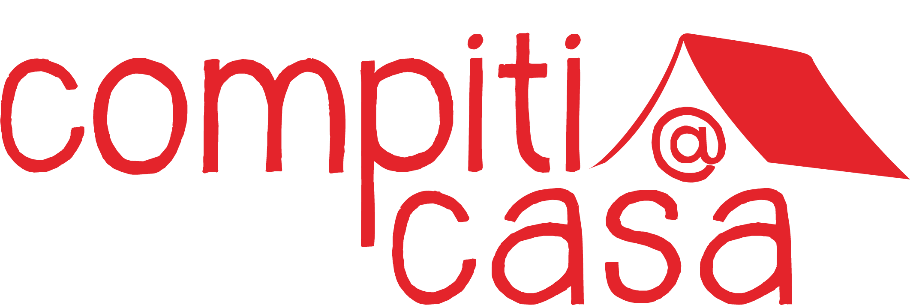 : CURARE LA FRAGILITÀ EDUCATIVA CON UN AMBIENTE DIGITALE DI APPRENDIMENTO
Andrea Balbo, Anna Lorenzatto, Marina Marchisio, Marta Pulvirenti 
 Università di Torino - Dipartimento di Studi Umanistici
andrea.balbo@unito.it
anna.lorenzatto@unito.it
Università di Torino - Dipartimento di Biotecnologie Molecolari e Scienze per la Salute
marina.marchisio@unito.it
marta.pulvirenti@unito.it
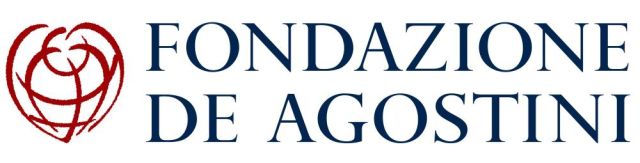 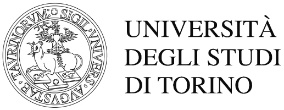 La fragilità educativa
Povertà educative
Disagio economico che spesso si traduce in divario educativo
Emergenza sanitaria
DAD
Balbo-Lorenzatto-Marchisio-Pulvirenti
Potenzialità DADche potranno essere usate anche dopo la pandemia
Balbo-Lorenzatto-Marchisio-Pulvirenti
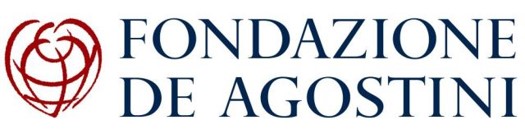 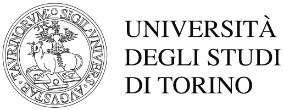 Balbo-Lorenzatto-Marchisio-Pulvirenti
Collaborazione tra dipartimenti
Esperienza pregressa in progetti di recupero
Formare – Supportare – Monitorare - Valutare
Balbo-Lorenzatto-Marchisio-Pulvirenti
Il progetto “compiti@casa”
Balbo-Lorenzatto-Marchisio-Pulvirenti
Il progetto “compiti@casa”
In una logica di contrasto alla povertà educativa,
punta a sostenere attraverso la modalità di un sostegno a distanza proprio i ragazzi che necessitano di un supporto nell’apprendimento,
coinvolgendo in una triangolazione virtuosa le scuole, gli studenti universitari che faranno loro da tutor e le famiglie degli alunni
Balbo-Lorenzatto-Marchisio-Pulvirenti
Finalità del progetto
Balbo-Lorenzatto-Marchisio-Pulvirenti
Attori coinvolti
Balbo-Lorenzatto-Marchisio-Pulvirenti
Scuole partecipanti
I.C. Renzo Pezzani
MILANO

Studenti partecipanti: 32
I.C. Leonardo 
da Vinci
TORINO
Studenti partecipanti: 38
I.C. Rita Levi Montalcini
NOVARA
Studenti partecipanti: 30
Balbo-Lorenzatto-Marchisio-Pulvirenti
I tutor
Balbo-Lorenzatto-Marchisio-Pulvirenti
Balbo-Lorenzatto-Marchisio-Pulvirenti
Il percorso 2020-2021
Balbo-Lorenzatto-Marchisio-Pulvirenti
L’ Ambiente Digitale di Apprendimento
Sempre disponibileSempre accessibile
Balbo-Lorenzatto-Marchisio-Pulvirenti
DLE di compiti@casa
Balbo-Lorenzatto-Marchisio-Pulvirenti
Componente umana
Balbo-Lorenzatto-Marchisio-Pulvirenti
Tutorati online
Tutor e studenti possono interagire comodamente
Lo schermo diventa una lavagna interattiva!
Balbo-Lorenzatto-Marchisio-Pulvirenti
Le attività e risorse più utilizzate in piattaforma
Balbo-Lorenzatto-Marchisio-Pulvirenti
Esempio di lezione di Matematica
Balbo-Lorenzatto-Marchisio-Pulvirenti
Materiali interattivi
Balbo-Lorenzatto-Marchisio-Pulvirenti
Worksheet
Balbo-Lorenzatto-Marchisio-Pulvirenti
Worksheet
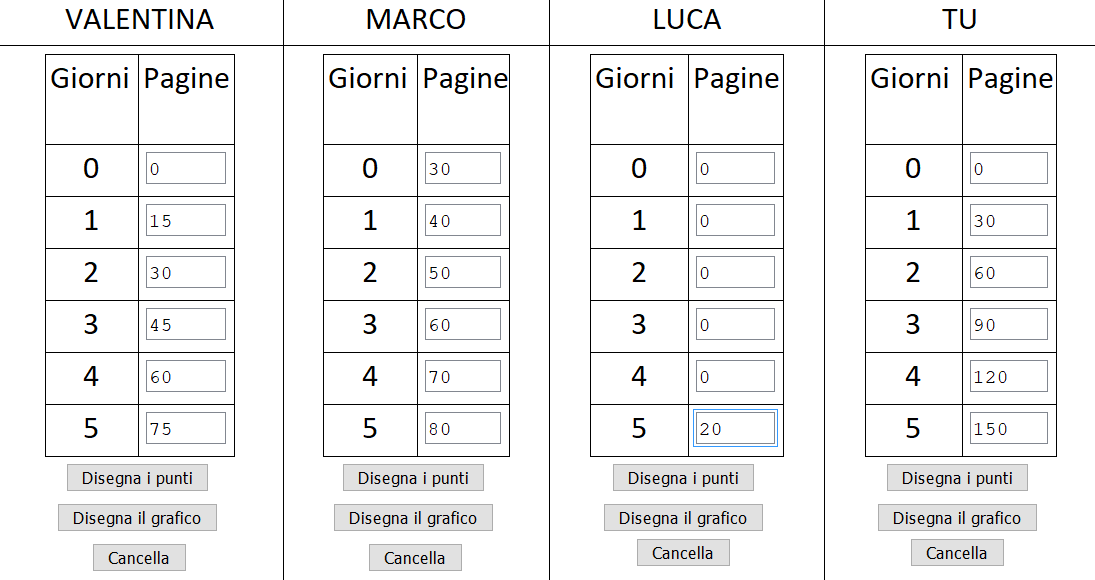 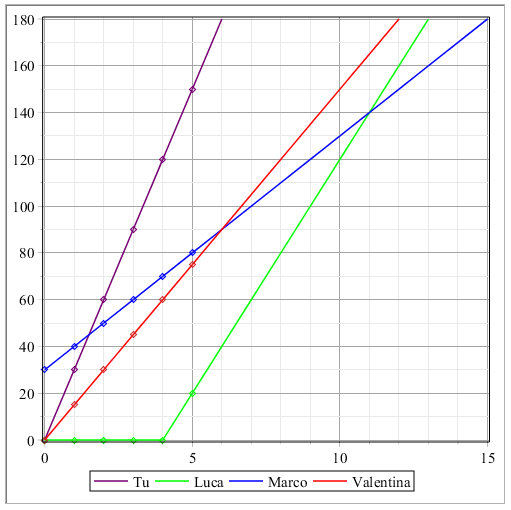 Balbo-Lorenzatto-Marchisio-Pulvirenti
Esempio di test di Italiano
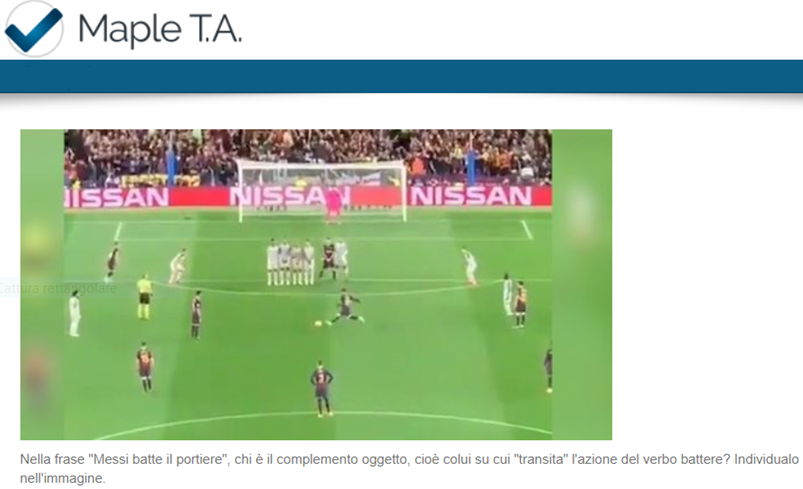 Balbo-Lorenzatto-Marchisio-Pulvirenti
Test e verifiche con valutazione automatica
Balbo-Lorenzatto-Marchisio-Pulvirenti
Criticità del Progetto
Balbo-Lorenzatto-Marchisio-Pulvirenti
Vantaggi ottenuti con l’utilizzo di un DLE
Balbo-Lorenzatto-Marchisio-Pulvirenti
Vantaggi ottenuti con l’utilizzo di un DLE
Balbo-Lorenzatto-Marchisio-Pulvirenti
Dall’analisi del progetto e dell’efficacia del DLE per il recupero scolastico
Balbo-Lorenzatto-Marchisio-Pulvirenti
Feedback degli attori coinvolti
Incremento medio di +0,74 punti
Balbo-Lorenzatto-Marchisio-Pulvirenti
Feedback degli studenti
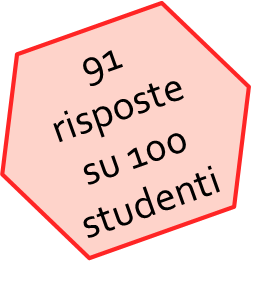 Balbo-Lorenzatto-Marchisio-Pulvirenti
Novità per la nuova edizione
Per il 2021-22 l’azione si rivolgerà a 200 studentesse e studenti di 6 scuole:
Balbo-Lorenzatto-Marchisio-Pulvirenti
Grazie per l’attenzione!
Balbo-Lorenzatto-Marchisio-Pulvirenti